АО «Казахстанская Иджара Компания»
2023 год
АО «Казахстанская Иджара Компания» (далее – KIC Лизинг)
KIC Лизинг является первой компанией в Казахстане, предоставляющей услуги Исламского лизинга и Мурабахи (продажи товаров в рассрочку);
Деятельность осуществляется в соответствии с законодательством Республики Казахстан и принципами Шариата;
Начало деятельности - Апрель 2013 года;
Головной офис в г. Алматы;
Капитал KIC Лизинг на 31.12.2021 г. составляет 8,4 млрд. тенге.
Структура акционеров
ProFile.kz
KIC Лизинг
Целевые клиенты KIC Лизинга
Юридические лица (АО, ТОО, ИП, Крестьянские хозяйства);
Компании с положительными историей и репутацией на рынке; 
Компании с хорошими финансовыми показателями.
Компании, не являющиеся вновь созданными, с финансовыми показателями не менее 2-х лет. 
Компании с операционной деятельностью менее 2-х лет могут быть рассмотрены в индивидуальном порядке

KIC Лизинг не оказывает лизинговые услуги юридическим лицам и индивидуальным предпринимателям, получающим доход от продажи, транспортировки и хранения алкогольной и табачной продукции, ведущих деятельность в азартном бизнесе, а также прочего запрещенного в Исламе;
Условия по Финансовому лизингу
Срок лизинга: от 3-х лет и выше;
Минимальный размер авансового платежа: от 20% от стоимости предмета лизинга;
Ставка доходности (Маржа): индивидуально;
Комиссия за изучение документов:  до 1% от суммы финансирования;
Полное страхование предмета лизинга на весь срок лизинга (КАСКО, ОГПО);
Установка GPS оборудования с системой мониторинга и слежения, с предоставлением Лизингодателю прав мониторинга и контроля;
Сумма лизинга от 50,000 долл США до 2,000,000 долл США (*).

(*) верхний порог может быть увеличен в зависимости от проекта и финансового положения клиента
Условия по Стандартной Мурабахе (Продажа в рассрочку)
Приобретаемые активы: техника, оборудование, коммерческая недвижимость
Срок рассрочки: от 6-ти до 24-ех месяцев
Минимальный размер авансового платежа: от 20% от стоимости актива
Ставка доходности (Маржа): индивидуально
Комиссия за изучение документов:  до 1% от суммы финансирования
Полное страхование актива на весь срок рассрочки 
Установка GPS оборудования с системой мониторинга и слежения, с предоставлением Лизингодателю прав мониторинга и контроля 
Допустимая сумма рассрочки от 50,000 долл США до 2,000,000 долл США (*)

(*) верхний порог может быть увеличен в зависимости от проекта и финансового положения клиента
Условия по Мурабахе для приобретения ТМЦ
Предметы Мурабахи: сырье и материалы, сельскохозяйственная продукция, полуфабрикаты, готовая продукция, упаковочные материалы и другие;
Срок траншей: до 24-х месяцев;
Период доступности: до 12 месяцев;
Ставка доходности (Маржа): индивидуально;
Комиссия за изучение документов:  до 1% от суммы финансирования;
Дополнительное залоговое обеспечение с покрытием не менее 120% от суммы приобретаемого сырья и материалов;
Полное страхование залога на весь срок рассрочки;
Допустимая сумма рассрочки от 50,000 долл США до 2,000,000 долл США (*).

(*) верхний порог может быть увеличен в зависимости от проекта и финансового положения клиента
Преимущества KIC Лизинга
KIC Лизинг работает только по принципам Шариата; 
KIC Лизинг имеет группу международных и локальных инвесторов;
Обслуживание основывается на принципах открытости, надежности и прозрачности;  
Клиент не выделяет всю сумму инвестиций из собственных средств; 
Гибкий график платежей; 
Отсутствие требования по дополнительному обеспечению в стандартных сделках Иджары (Лизинга);
Возможность субсидирования ставки доходности (маржи) через программы АО «ФРП «Даму»;
KIC Лизинг действует как Партнер по предоставлению решений.
Простая процедура оформления
Процедура финансирования: Лизинг
Лизингополучатель оплачивает KIC Лизингу комиссию за изучение документов после согласования условий, указанных в Индикативном предложении по финансированию;

Далее после проведения анализа компании и получения одобрения уполномоченного органа KIC Лизинга по сделке, Лизингополучатель оплачивает авансовый платеж на основании Уведомления о Намерении;

KIC Лизинг производит платеж Поставщику путем подписания 2-х стороннего договора купли-продажи;

Поставщик передает предмет лизинга по акту приема-передачи KIC Лизингу;

Производится регистрация предмета лизинга в соответствующих органах, страхование и установка GPS оборудования (если применимо);

KIC Лизинг передает предмет лизинга Лизингополучателю по Соглашению Иджара (Лизинг).
Процедура финансирования: Стандартная Мурабаха
Покупатель оплачивает KIC Лизинг комиссию за изучение документов после согласования условий, указанных в Индикативном предложении по финансированию;

Далее после проведения анализа компании и получения одобрения уполномоченного органа KIC Лизинг по сделке, Покупатель оплачивает авансовый платеж на основании Уведомления о Намерении;

KIC Лизинг производит платеж Поставщику путем подписания 2-х стороннего договора купли-продажи;

Поставщик передает Имущество по акту приема-передачи KIC Лизингу;

KIC Лизинг продает Имущество по договору в рассрочку Покупателю;

Производится регистрация Имущества в соответствующих органах, страхование и установка GPS оборудования (если применимо);

После регистрации права собственности Покупатель передает актив, купленный в рассрочку, в залог KIC Лизинг.
Процедура финансирования: Мурабаха для приобретения ТМЦ
Покупатель оплачивает KIC Лизинг комиссию за изучение документов после согласования условий, указанных в Индикативном предложении по финансированию;

После проведения анализа компании и получения одобрения уполномоченного органа KIC Лизинг по сделке, Покупатель подписывает Договор залога и Генеральное соглашение по Мурабахе (где указаны основные условия финансирования). 

Договор залога регистрируется в уполномоченном органе, одновременно оформляется страховка на залог;

Далее Покупатель направляет заявку на покупку ТМЦ (является неотъемлемым приложением к Генеральному соглашению по Мурабахе), KIC Лизинг в свою очередь акцептует заявку;

KIC Лизинг производит платеж Поставщику путем подписания 2-х стороннего договора купли-продажи;

Поставщик передает Имущество по акту приема-передачи KIC Лизингу, а KIC Лизинг передает его Покупателю также по акту.
НАШИ КОНТАКТЫ
Контактные данные:

Адиль Серикбаев (Западный регион, г. Костанай)
тел: +7 (701) 888 38 38
эл.адрес: adil@kic.kz 

Сержан Капанов (Южный и Восточный регионы)
тел: + 7 701 900 60 18
эл.адрес: serzhan@kic.kz 

Айнаш Нурымбетова (Северный регион, г. Нур-Султан)
тел: +7 775 899 19 89
эл.адрес: ainash@kic.kz 

Рано Бараева (Северный регион, г. Нур-Султан)
тел: +7 (701) 208 07 71
эл.адрес: rano@kic.kz  

Инкар Алимбекова (г. Алматы)
тел: +7 (707) 112 34 30
эл.адрес: inkar@kic.kz
ЖК Максима
Республика Казахстан, г. Алматы, Медеуский район, ул. Кабанбай Батыра, д. 51/78, оф. 63.
Тел/факс : +7 727 228 18 18
Отправить заявку: marketing@kic.kz
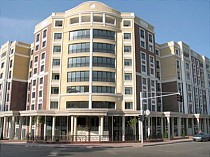